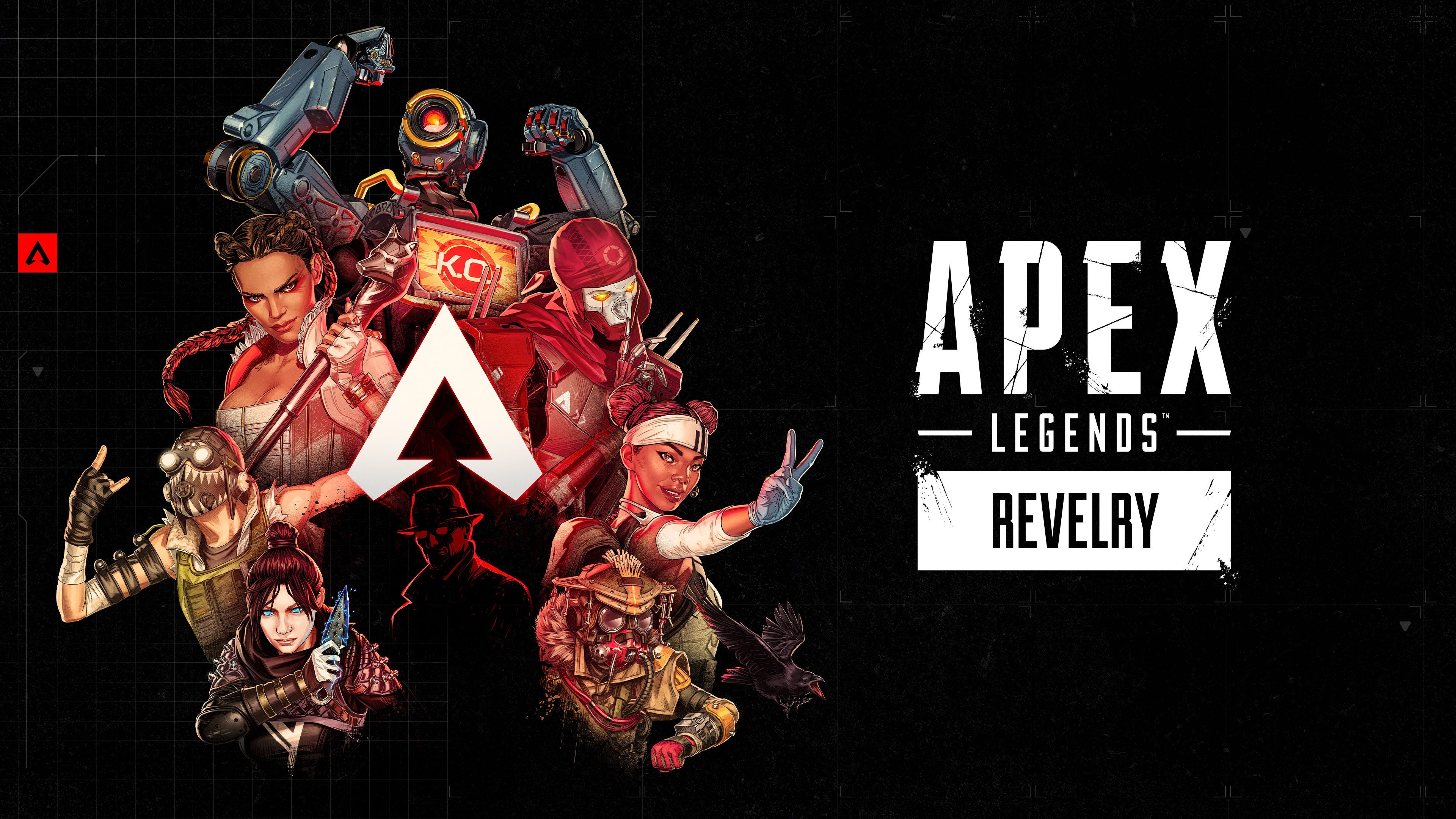 APEX LEGENDS企画書
制作者：鯨井優斗
目次
概要
APEX LEGENDSについて
イベント詳細
マッチルール
ポジション
必要機材
会場レイアウト
1.イベント概要
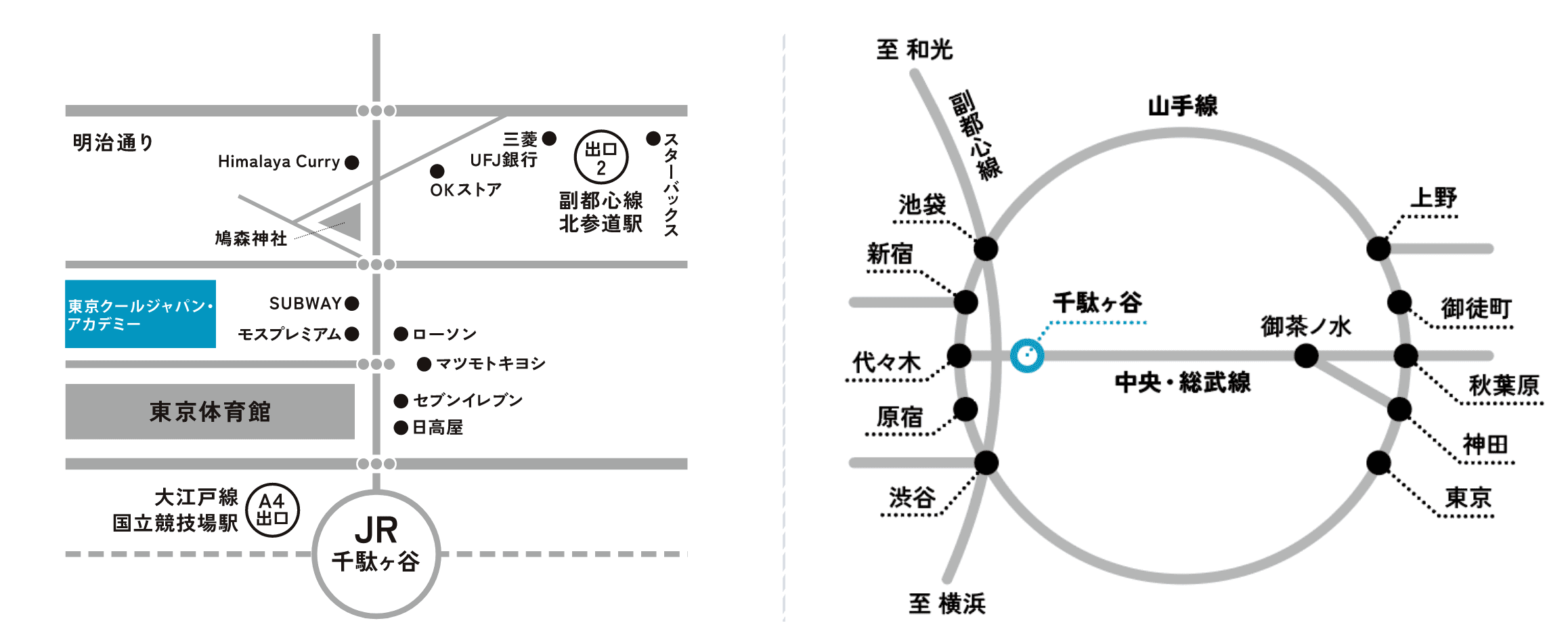 使用タイトル：APEX LEGENDS
開催日時：2024年　〇月〇日（〇）
会場：〒151-0051
　東京都渋谷区千駄ヶ谷1-8-17
　東京クールジャパン・アカデミー 
　101号室/地下教室
主催：東京クールジャパン・アカデミー
・JR総武線
　千駄ヶ谷駅　徒歩3分
・地下鉄大江戸線
　国立競技場駅　A4出口　徒歩3分
・地下鉄副都心線
　北参道駅　出口2　徒歩7分
2.APEX LEGENDSについて
APEX LEGENDSはRESPAWN ENTERTAIMENTが開発し、エレクトロニックアーツ(EA)より、2019年2月4日に配信された。
ジャンルはFPS、バトルロイヤル型で、3人20チームで戦い、最後に残ったチームがチャンピオンになる。
また、同社より配信されている、タイタンフォールシリーズのスピンオフ作品になっている。
3.イベント詳細
・イベント名:APEX LEGENDS チーデスカスタム
・対象:APEX LEGENDS　プレイユーザー
・参加者:東京クールジャパン・アカデミー　ゲーム総合学科 eスポーツ専攻　プロコース
・形式:無観客　オンライン配信　学内イベント
4.大会＆マッチルール
・モードはチームデスマッチ
・2試合
・「３対３」（両チームの人数が同じになるようにする）
・チーム分けは１試合毎に１人１人が「くじ引き」または「ルーレット」を行い決める
・勝利したチームに「3pt」負けたチームには「2pt」各チームキル数の一番多かった人に「1pt」
・個人個人でのポイント集計を行い、一番ポイントの高かった人の優勝とする。
・参加者は東京クールジャパン・アカデミー　ゲーム総合学科 　eスポーツ専攻　プロコース
・オンラインでの参加も可能
〈禁止事項について〉
・武器の使用禁止「クレーバー」
・キャラクターの使用禁止「ヒューズ」「クリプト」「コースティック」「ランパート」
・武器またはキャラクターの使用禁止を無視した場合
　・武器の場合{該当武器をすぐに捨てる。前述のことを行わ　なかった場合、その人に対し「-3pt」とする}
　・キャラクターの場合{該当キャラクターの「戦術スキル」「ウルト」を使用せず、倒された時に変えること。前述のことを行わなかった場合、その人に対し　「-3pt」とする}
・１つ前に述べた武器・キャラクターの禁止を守らないこと
5.ポジション
６.必要機材
7．会場レイアウト
モニター
スイッチャー
MC・実況＆解説
カメラ